Окружающий мирУМК «Школа России»4 класс Тест«Новое время: встреча Европы и Америки»»
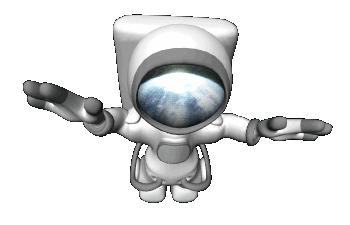 Выполнила: Шабанова Марина Геннадьевна, учитель начальных классов МБОУ Сарасинская СОШ,  с.Сараса Алтайского района Алтайского края2014
А1. Когда началась эпоха Новейшего времени?
в начале ХV века
в конце ХIХ века
в начале ХХ века
в 2000 году
А2. Какой великий путешественник покорил Южный полюс?
Х.Колумб
Р.Пири
Ф.Ф.Беллинсгаузен
Р.Амундсен
А3. Что не относится к изобретениям ХХ века?
телеграф
компьютер
видеомагнитофон
космический корабль
А4. Когда человек впервые побывал в космосе?
в 1945 году
в 1962 году
в 1990 году
в 1999 году
В1. Какое событие ХХ века послужило созданию Организации Объединенных Наций?
начало освоения космоса
создание лекарств
открытие атома
Вторая мировая война
В2. Кто стал конструктором первого космического корабля в нашей стране?
Ю.А.Гагарин
К.Э.Циолковский
С.П.Королёв
А.А.Туполев
С1. Какие важные задачи для сохранения жизни на Земле стоят сейчас перед человечеством?
охрана окружающей среды
борьба с терроризмом
создание нового оружия
преодоление бедности
Ключ к тесту
Самооценка
Задания уровня А оцениваются 
1 баллом.
Задания уровня В – 2 баллами,
Задания уровня С - 3 баллами (может быть как один, так и несколько ответов).
80-100% от максимальной суммы баллов – оценка «5»,
60-80% - оценка «4»,
40-60% - оценка «3»,
0-40% - оценка «2».
Используемые источники:
- «Окружающий мир», 4 класс, КИМ, Москва, «ВАКО», 2014
- «Окружающий мир. Разноуровневые задания», 4 класс, Москва, «ВАКО», 2014
- Максимова Т.Н. «Поурочные разработки по курсу окружающий мир» к УМК А.А.Плешакова («Школа России»), Москва, «ВАКО», 2014
- Плешаков А.А., Крючкова Е.А. «Окружающий мир» 4 класс, ч.1, Москва «Просвещение»
- Шаблон - http://kurspresent.ru/page/shablon-kosmos